Delegation of Financial Signing Authority
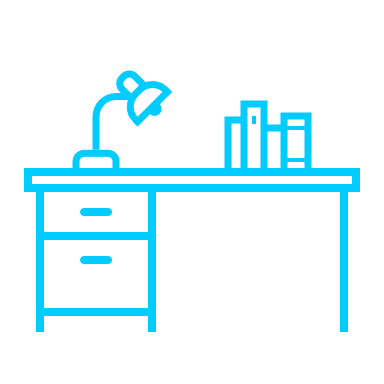 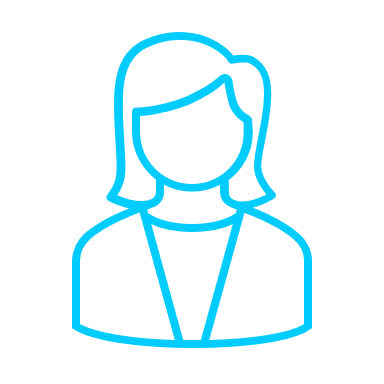 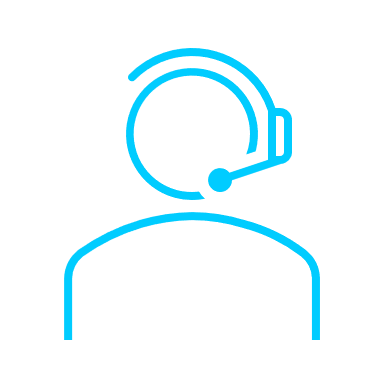 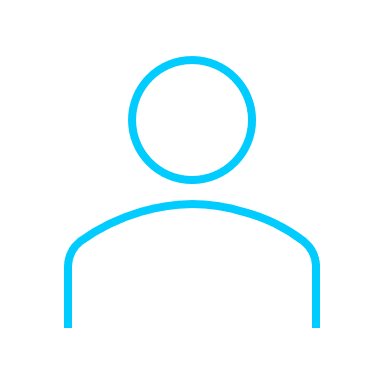 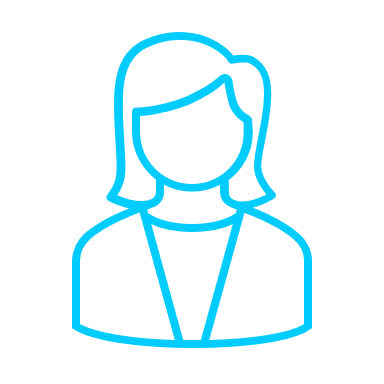 Employee
Manager
Finance
Manager
Training Coord.
Complete the appropriate components of the Authority Delegation Training program and send your course certificates to Training-Formation@tribunal.gc.ca
Request delegated financial signing authority for the employee via the Arrival Form or by sending an email to Training-Formation@tribunal.gc.ca
Send an email to the Mandatory Training coordinator confirming that delegation of financial signing authority is needed for your employee
Forward the manager’s email request and employee’s course certificates to the Financial Policies team
Issue a specimen signature card (needed to exercise delegation of financial signing authority)
TRAINING
Supervisors and Managers
Executives